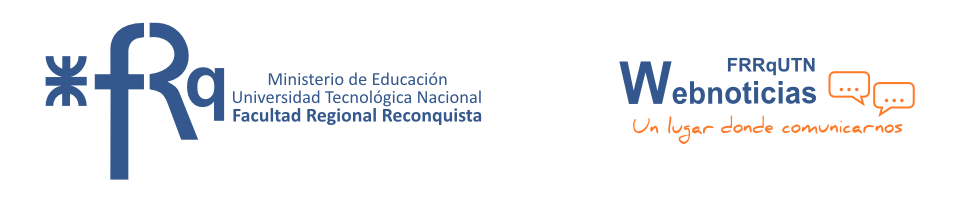 Máquinas TERMICAS
Facultad Regional Reconquista
Universidad Tecnológica Nacional
Año 2021

UT:3 – COMBUSTION PARA LA GENERACION DE VAPOR
Ing. Walter Capeletti
COMBUSTIONEjercicios de resolución PracticaEjercicio N° 2:Un cierto combustible tiene la siguiente composición gravimétrica: 87,4% de C (carbono), 11,1 % de H(hidrógeno) y 1,5 % de elementos no combustibles.La combustión del mismo se considera completa (perfecta y sin exceso de aire). Determinar:a). Composición gravimétrica de los productos de la combustión al estado húmedo y seco.b). El volumen de los gases de combustión o humos.
Incógnitas
gco2-----3,67 gc (Kg de producto/Kg de combustible)
Principio de conservación de la energia
gH2O-----9 H2O (Kg de producto/Kg de combustible)
Por tabla
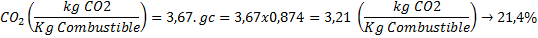 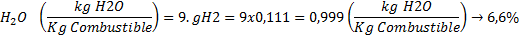 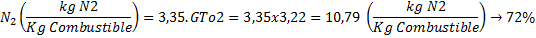 Dato a determinar
% de la combustión al estado Húmedo
Por tabla
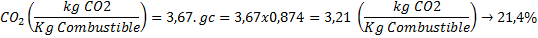 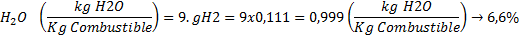 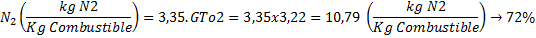 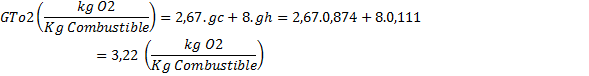 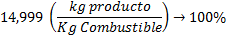 % de la combustión al estado Húmedo
% de la combustión al estado SECO
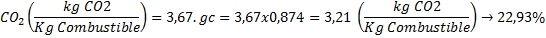 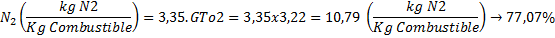 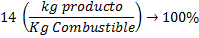 COMBUSTION  PERFECTA
COMBUSTION PERFECTA
b). El volumen de los gases de combustión o humos
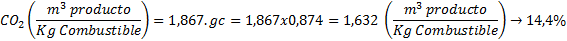 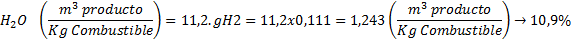 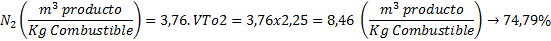 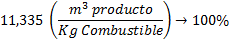 % de los gases de combustión al estado HUMEDO (VOLUMEN)
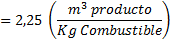 VTO2
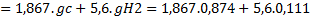 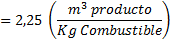 VTO2
% de los gases de combustión al estado SECO (VOLUMEN)
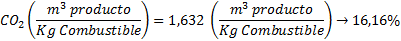 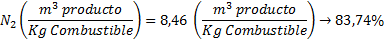 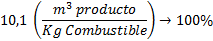 Ejercicio N° 3:Un hidrocarburo cuya composición gravimétrica es 85,1 % de C (carbono) y 14,9 % H(hidrógeno). Su combustión perfecta y completa de los gases de combustión de la siguiente composición volumétrica, al estado seco:2,8 % de anhídrido carbónico17 % de oxígeno, y80,2 % de nitrógeno.Determinara). El coeficiente de exceso de aire con el cual se trabajó. Composición gravimétrica de los productos de la combustión al estado húmedo y seco.b). El aire utilizado en la combustión.
a). El Coeficiente es
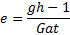 Donde
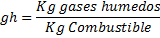 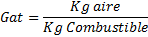 Para calcular  gh lo hacemos igual a la composición gravimétrica de los gases secos, mas la composición gravimétrica del agua tomada en la combustión
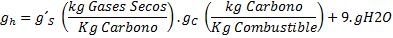 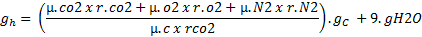 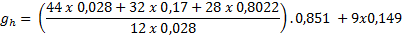 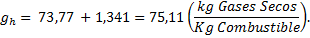 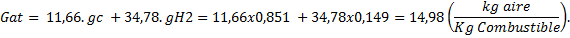 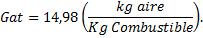 11,6 y 34,78 se saca--------TABLA (datos básicos para combustión perfecta)
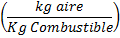 REEMPLAZO gh y Gat en e
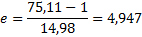 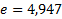 b). Aire utilizado en la COMBUSTION
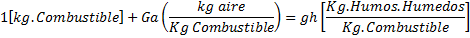 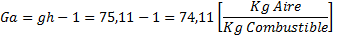 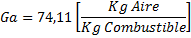 Ejercicio N° 4:El análisis de una partida de carbón procedente de Rio Turbio, indica la siguiente composición gravimétricaEstablecer:Su composición gravimétrica y en base a ello los porcentuales volumétricos de los productos de combustión en base húmeda y seca utilizando directamente los valores indicados en las tablas respectivas.
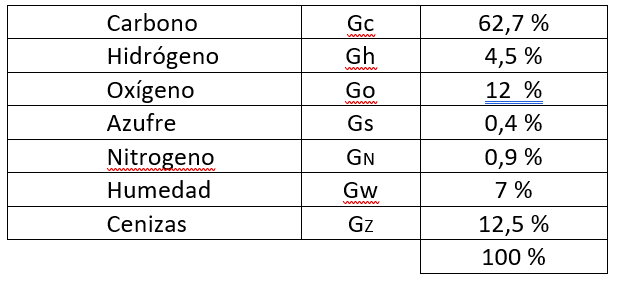 a). Cálculo de la humedad de composición química
La humedad TOTAL será
b). Cálculo del  Hidrógeno disponible
……..Terminar
Muchas gracias!
Esp. Ing. David Ruiz